О правовых последствиях нелегального трудоустройства
Анастасия Валуйская – заместитель директора департамента  экономического развития администрации  Сургутского района
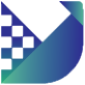 отсутствие оформления трудовых отношений с работником в письменной форме
уклонение от уплаты налогов, страховых взносов
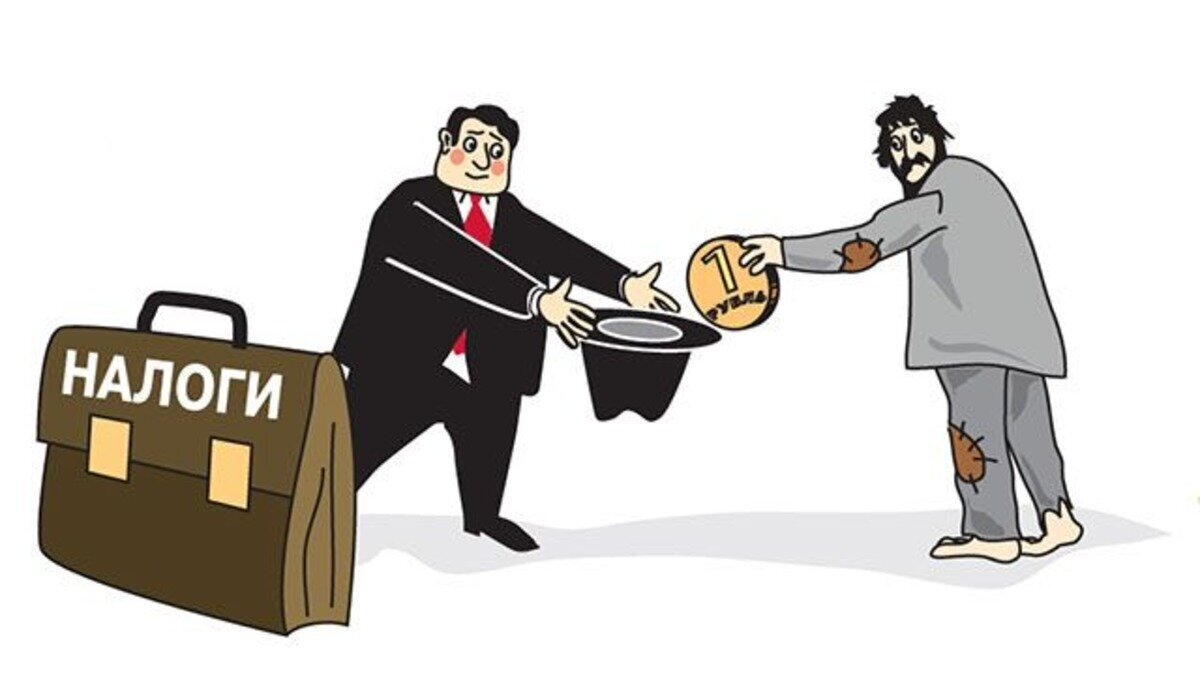 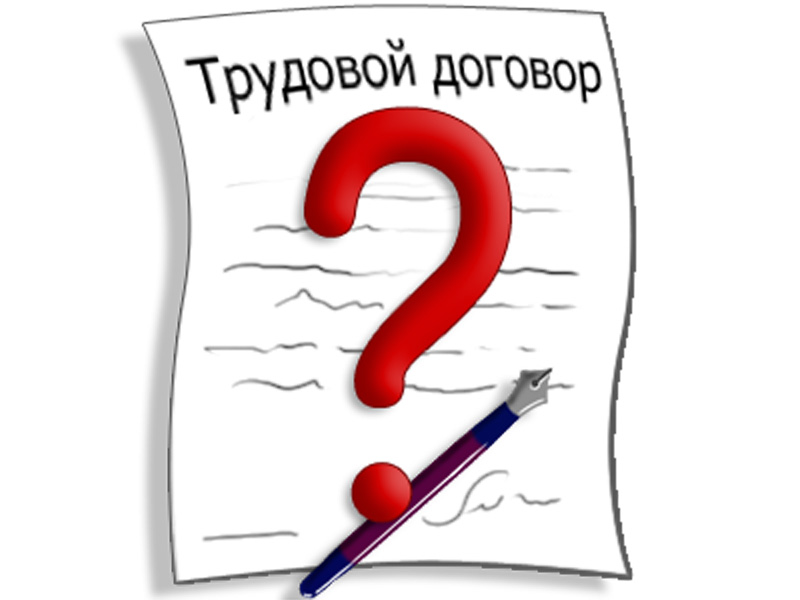 Основные проявления неформальной занятости
подмена трудовых отношений договорами гражданско-правового характера
существование серых схем и расчетов в наличной форме при оплате труда
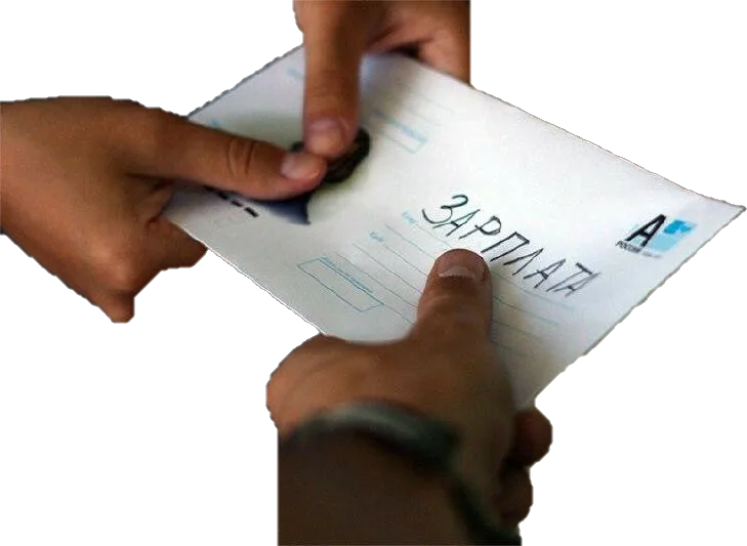 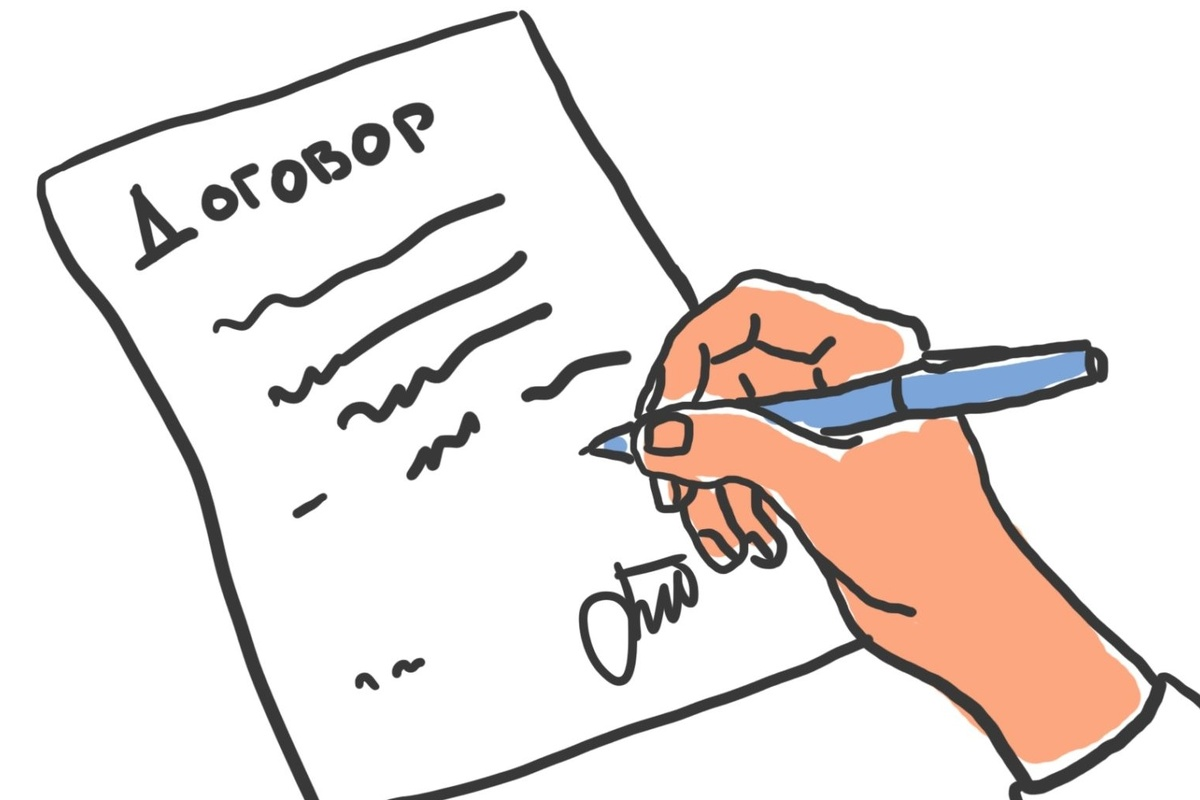 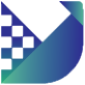 Негативные последствия «неформальной занятости»
Несправедливая конкуренция
Правовая незащищенность работника
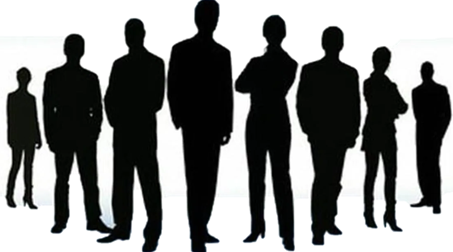 Отсутствие социальных гарантий (пенсионное обеспечение, пособия по временной нетрудоспособности,
ежегодно оплачиваемый отпуск и т.д.)
Сокращение налоговых поступлений в бюджет
Увеличение социальной напряжённости
Отсутствие пенсионного стажа
Снижение эффективности экономики
Меры по снижению уровня неформальной занятости
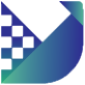 Создание межведомственных комиссий; 

 Проведение проверок;

 Информационно-разъяснительная работа; 

 Организация «горячих» телефонных линий;

 Заключение коллективных договоров;

 Усиление ответственности работодателей за нарушение трудового законодательства; 

 Мотивация граждан к легализации своей трудовой.
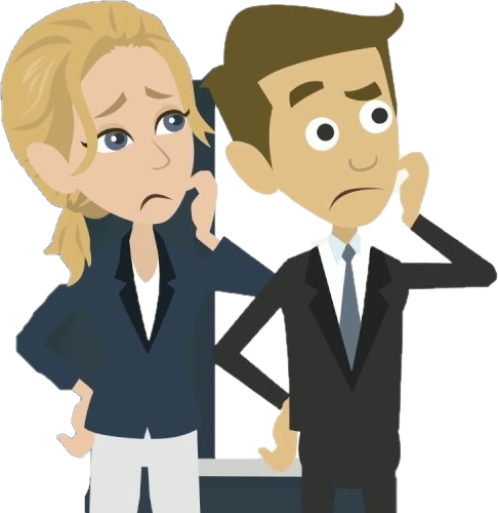 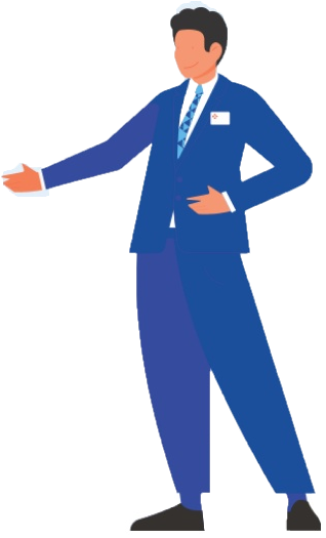 Рабочая группа Межведомственной комиссии Ханты-Мансийского автономного округа-Югры по противодействию нелегальной занятости в муниципальном образовании 
Сургутский муниципальный район
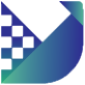 Администрация Сургутского района
Администрация городских и сельских поселений
снижение неформальной занятости лиц,

легализация «серой» заработной платы;

повышение собираемости страховых взносов во внебюджетные фонды;

соблюдение прав работников.
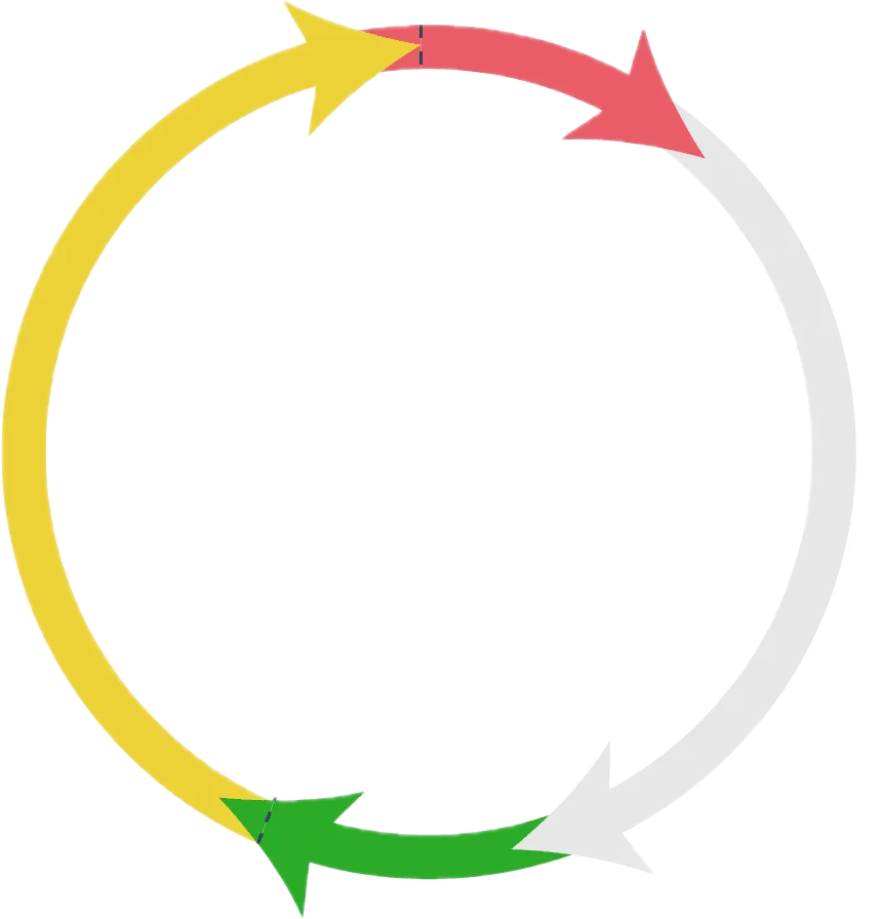 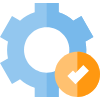 Государственная инспекция труда
Профсоюз
Фонд пенсионного и социального страхования
Федеральная налоговая служба
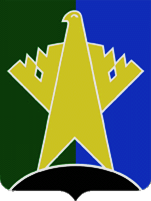 3 заседания;
 20 работодателей;
 24 трудоустроенных.
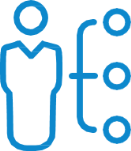 2025 год:
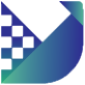 Ответственность
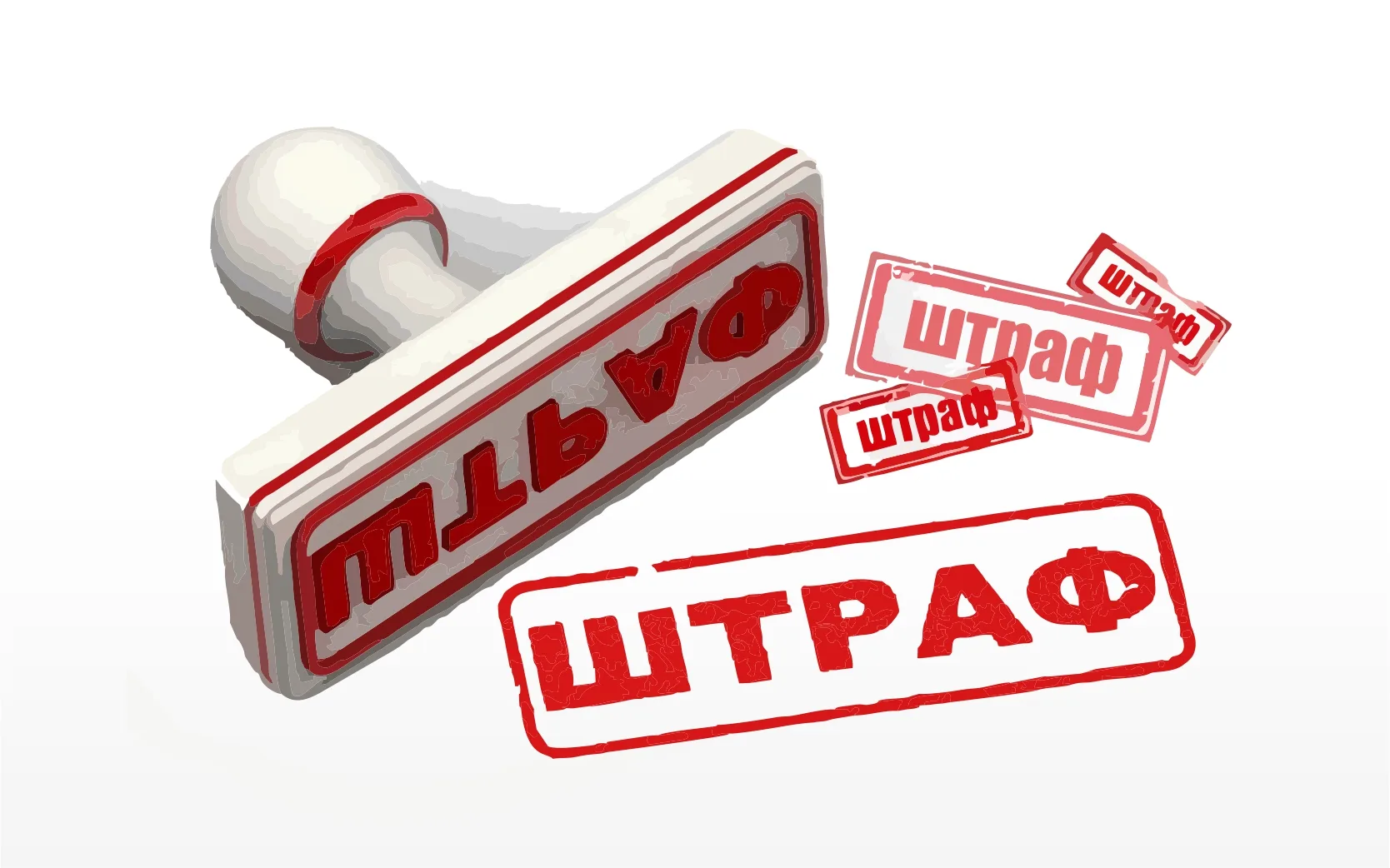 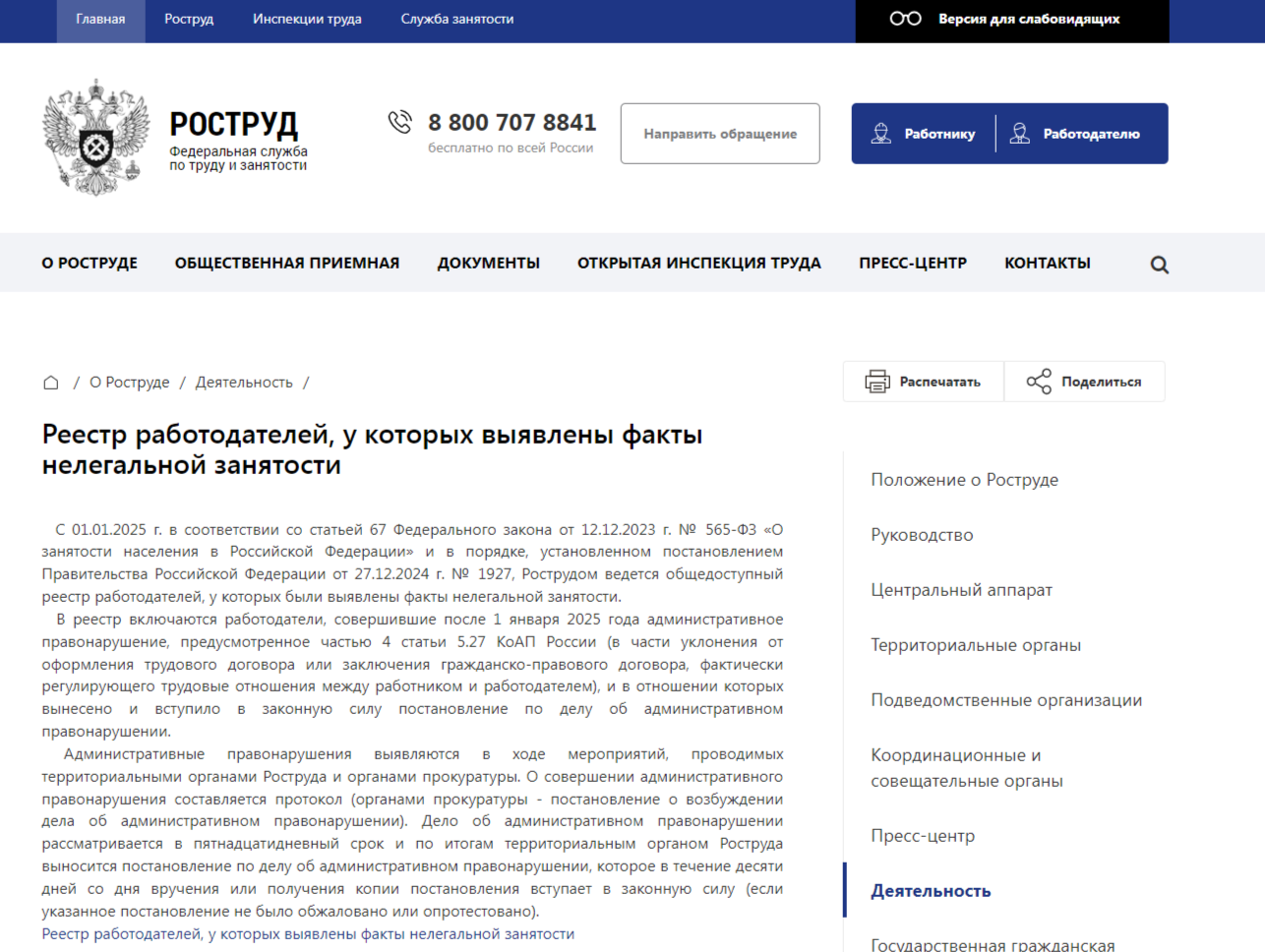 За уклонение от оформления или ненадлежащее оформление трудового договора либо заключение гражданско-правового договора, фактически регулирующего трудовые отношения между работником и работодателем:

для должностных лиц – от 10 до 20 тыс. руб. 

для индивидуальных предпринимателей – 
       от 5 до 10 тыс. руб. 

для юридических лиц – от 50 до 100 тыс. руб.
Вопросы и предложения:
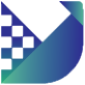 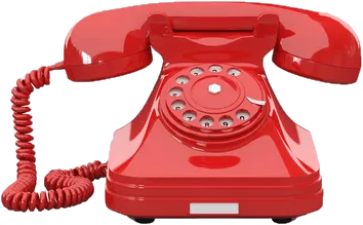 СПАСИБО ЗА ВНИМАНИЕ!